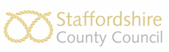 Dr Richard Harling  Director for Health & Care
Assistant Director
 Public Health
Jo Cowcher
Adult Social Care & Safeguarding Lead 
(Assistant Director)
Andrew Jepps
Care Commissioning Lead 
(Assistant Director)
Health Behaviours
Supportive Communities
Health Protection
Lead Commissioner
Public Health Consultant
Lead Commissioner
Interim Public Health Consultant 0.6 FTE
Senior Commissioning Manager
Commissioning Manager
Senior Commissioning Manager 1.8 FTE
Commissioning Manager x2
Commissioning Officers x3
Senior Commissioning Manager
Commissioning Officer 0.6 FTE
Commissioning Officer x2
GP Engagement Officers
Community Development Coordinator
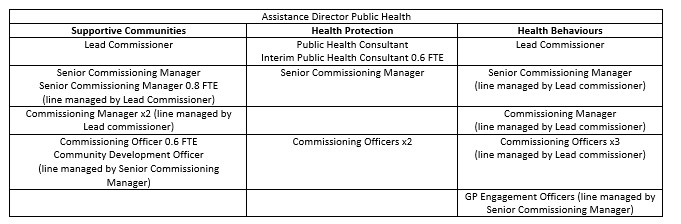